NAWADA VIDHI MAHAVIDYALAYA
Dr. Madhvi Rani
Assistant Professor
Nawada Vidhi Mahavidyalaya, Nawada Bihar
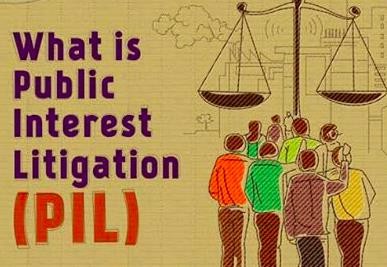 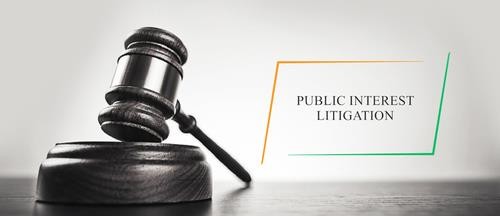 PUBLIC INTEREST LITIGATION
SOCIAL ACTION LITIGATION
The expression Public Interest Litigation(PIL) has been borrowed from American Jurisprudence, Where it was designed to provide legal representation to previously unrepresented groups like the poor, the 	Rational Minorities, Unorganized humans, Citizens who were passionate 	about the Environmental issues, etc.
PIL means - Litigation filed in a court of law for the protection of public 	interest such as
Pollution
Terrorism
Road safety
Constructional hazardous, etc.
	Any mater was the interest of the public at large is affected can be redressed by filing PIL in a court of law.
PIL is not defined in any statue or in any act.
It has been interpreted by judges to consider the intent of the public at 	large.
PIL is the power given to the public by courts through Judicial Activism.
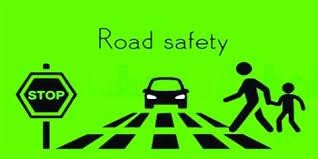 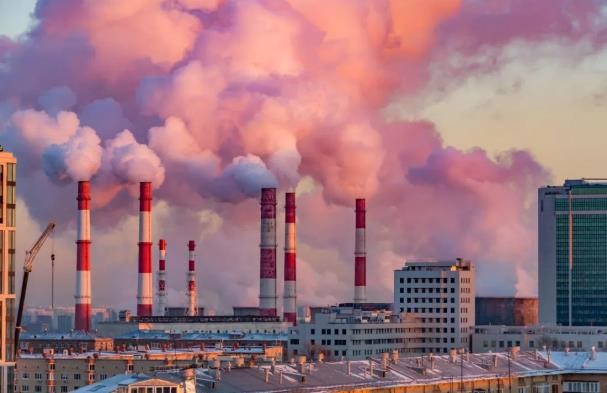 However, the person filing the petition must prove to the satisfaction to the 	court that the petition is being filed for public interest and not just as 	previous litigation by a busy board.
The court can itself take cognizance of the matter and proceed Suo moto of 	cases can commence on the petition of any public-spirited individual.
Some of the matters which are entertained under PIL are:
Bonded Labours Matters
Neglected Children
Non Payment of Minimum Wages to Workers
Exploitation of Workers
Atrocities on Women
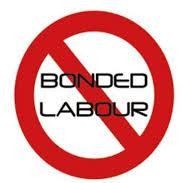 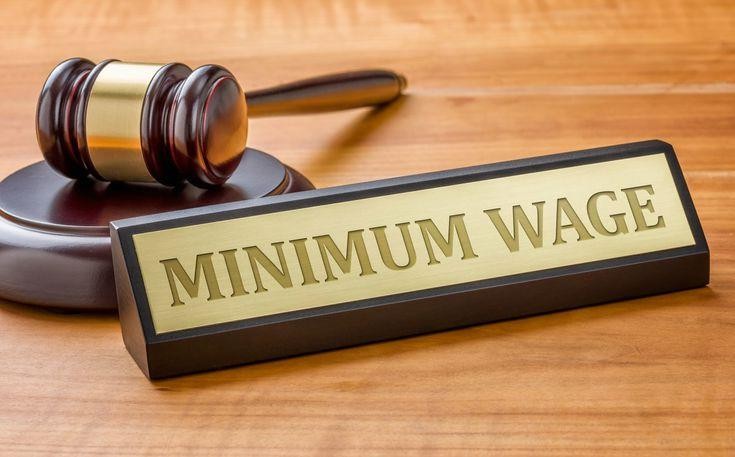 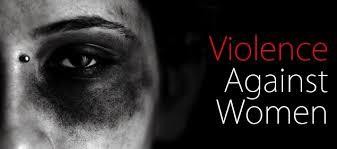 Environmental Pollution
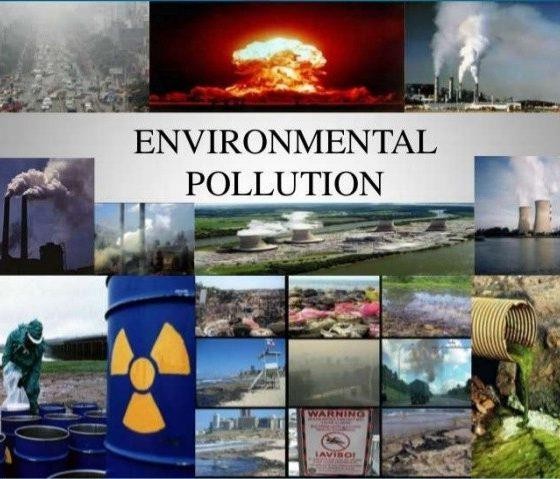 Disturbance of Ecological Balance
Food Adulteration
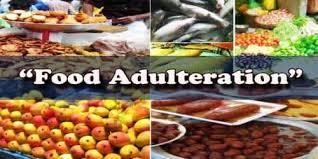 Maintenance of Heritage and Culture.
EVOLUTION OF PUBLIC INTEREST LITIGATION IN INDIA:

The 1st reported case of PIL was Hussainara khatoon v. State Of Bihar 1979. 	that focused on the inhuman conditions of prisons and under trial prisoners 	that let to the release of more than 40,000 under trial prisoners.
	Right to speedy justice emerged as a basic Fundamental Right (FR) which had been denied to the prisoners.
The same set pattern was adopted in subsequent cases.

A new era of PIL was done by Justice P.N.Bhagawati in the case of
S.P.Gupta v. Union Of India.
In this case, it was held that any member of the public or social action acting 	bonafide can evoke the writ jurisdiction of the High Court under Article-226 	or the Supreme Court under Article- 32 seeking redressal against violation of 	legal or constitutional rights of the persons who due to Social, Economic, by 	other disability cannot approach the court.
By this judgment, PIL becomes a potent weapon for the enforcement of the 	public duties. Where executive action or misleading resulted in public injury 	and as a result, any citizen of India or any consumer groups or social action 	groups can approach the apex court of the country seeking legal remedies in 	all cases where the interest of the general public or a section of the public or 	a state.
Justice Bhagawati did a lot to ensure the concept of PIL was clearly initiated. 	He did not insist on the observance of procedural technicalities and even 	treated ordinary letters from public-minded individuals as writ petitions.
CASE LAWS:

Indian Bank Association in Bombay & others v. Mrs. Deva Kala Constancy 	Services & others.
In this case, the supreme court held that in an inappropriate case where the 	petitioner might have moved a court in her private interest and for redressal 	of the personal grievance the court in furtherance public interest may treat 	it a necessity to enquires into the state of affairs of the subject of litigation in 	the interest of Justice.
Thus, a private interest case can also retreat as the public interest.
In M.C.Mehata v. Union of India
In a PIL brought against Ganga water pollution, so as to prevent any further 	pollution of Ganga water. Supreme Court held that petitioner although not 	a recipient honor, is titled to move the court for enforcement of statutory 	provisions as he is the person interesting in protecting the lives of the 	people who make use of Ganga water.
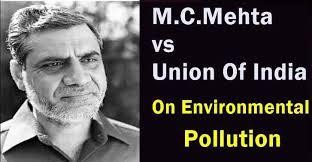 In Visaka v. State Of Rajasthan
The judgment of the case recognized sexual harassment as a violation of 	Fundamental Rights constitutional rights of Article-14,15,21.
	The guidelines so directed for the sexual harassment of women at the workplace, prevention, prohibition & redressal act of 2013.
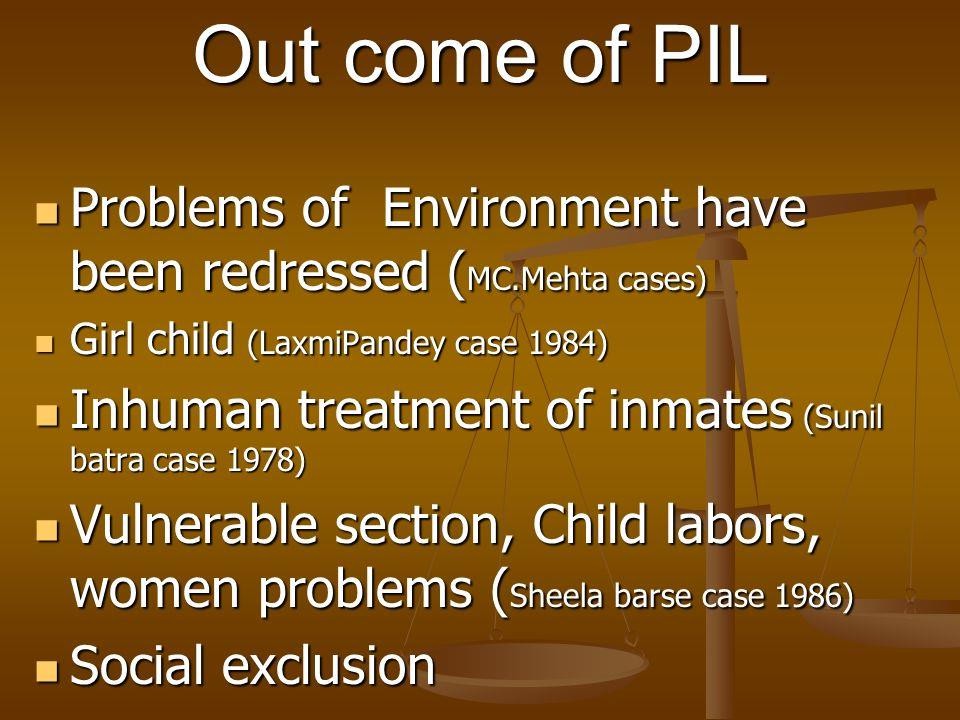 SIGNIFICANCE OF PIL:
PIL has succeeded in the original purpose of reading the helpless.
The judiciary has taken up a number of social issues through PIL.
Under PIL the rights of under trial held under illegal detention have been 	restored.
The supreme court ordered the release of many detentions without trial on 	the grounds of their personal liberty which could not be cured in judicial or 	bureaucratic efficiency.
The Supreme court has also taken up steps to free bonded labors, issues of 	tribals, slum dwellers, and in rescue homes, Children in Juvenile homes, 	child labors, etc.
In case of environmental pollution ecological destruction the supreme court 	ordered the closure of borders to factories, ban mining, road construction, 	etc. it has enormously increased the awareness among the masses about 	their rights and institutional arrangements in the form of the judiciary to 	get them implemented.
It is said that PIL has democratized the judiciary.
Through PIL the supreme court has vastly expanded the scope of 	Fundamental Rights (FR) such as Article-21, 14 etc.
It has forced the executive and legislature to discharge their constitution 	obligation towards the people.
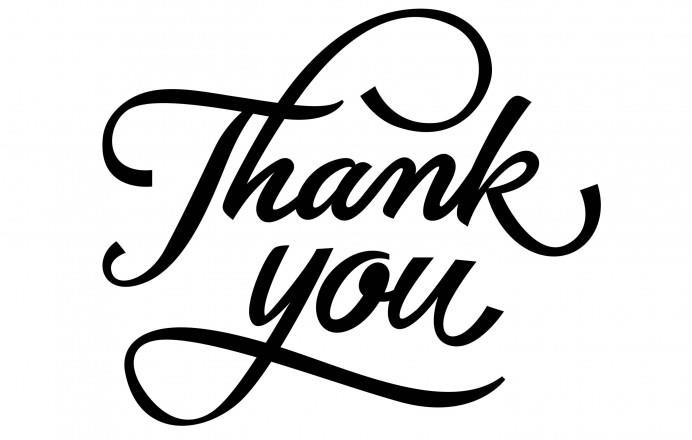